Figure 6. Properties of Q14 and Q19 mutants. Assays in parts A, B and C were as in Figures 3 , 4 and 5 respectively. ...
Nucleic Acids Res, Volume 37, Issue 22, 1 December 2009, Pages 7590–7602, https://doi.org/10.1093/nar/gkp797
The content of this slide may be subject to copyright: please see the slide notes for details.
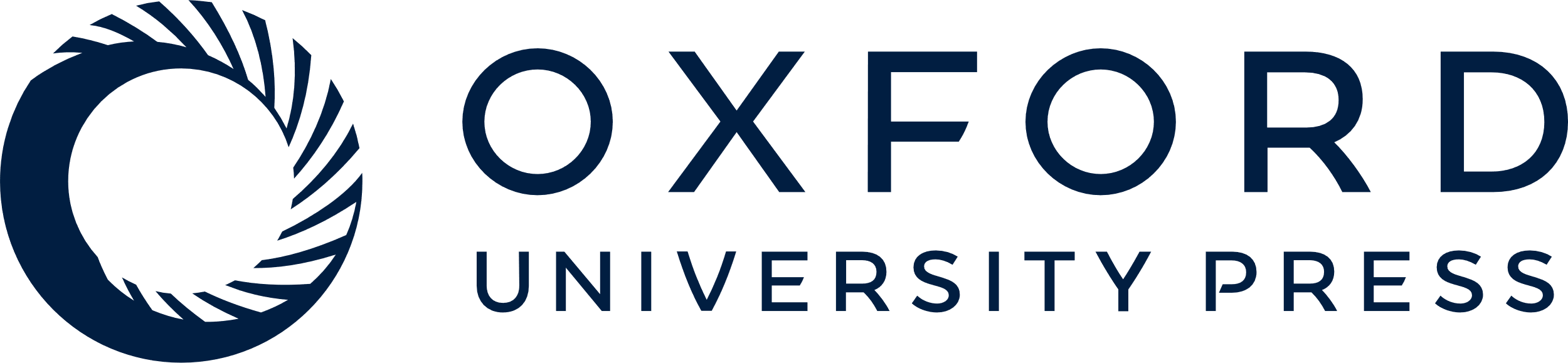 [Speaker Notes: Figure 6.  Properties of Q14 and Q19 mutants. Assays in parts A, B and C were as in Figures 3 , 4 and 5 respectively. The results for Q14A, Q14E, Q19A and Q19E shown in Figures 3 , 4 and 5 are included again here to allow comparison with the other mutants. ( A ) In vitro recombination (upper panel) and cleavage in EG buffer (lower panel) of plasmid substrate pAL225. ( B ) Single-strand cleavage assay on n-site I. ( C ) Binding/synapsis of site I. 


Unless provided in the caption above, the following copyright applies to the content of this slide: © The Author(s) 2009. Published by Oxford University Press.This is an Open Access article distributed under the terms of the Creative Commons Attribution Non-Commercial License (http://creativecommons.org/licenses/by-nc/2.5/uk/) which permits unrestricted non-commercial use, distribution, and reproduction in any medium, provided the original work is properly cited.]